BÀI 5
THÔNG TIN TRÊN TRANG WEB
7/1/2023
1
Tin học lớp 4_NXB ĐH Vinh_Kiến tạo công dân toàn cầu
Nhận biết và phân biệt được các loại thông tin chính trên trang web: văn bản, hình ảnh, âm thanh và siêu liên kết.
7/1/2023
2
Tin học lớp 4_NXB ĐH Vinh_Kiến tạo công dân toàn cầu
7/1/2023
3
Tin học lớp 4_NXB ĐH Vinh_Kiến tạo công dân toàn cầu
7/1/2023
4
Tin học lớp 4_NXB ĐH Vinh_Kiến tạo công dân toàn cầu
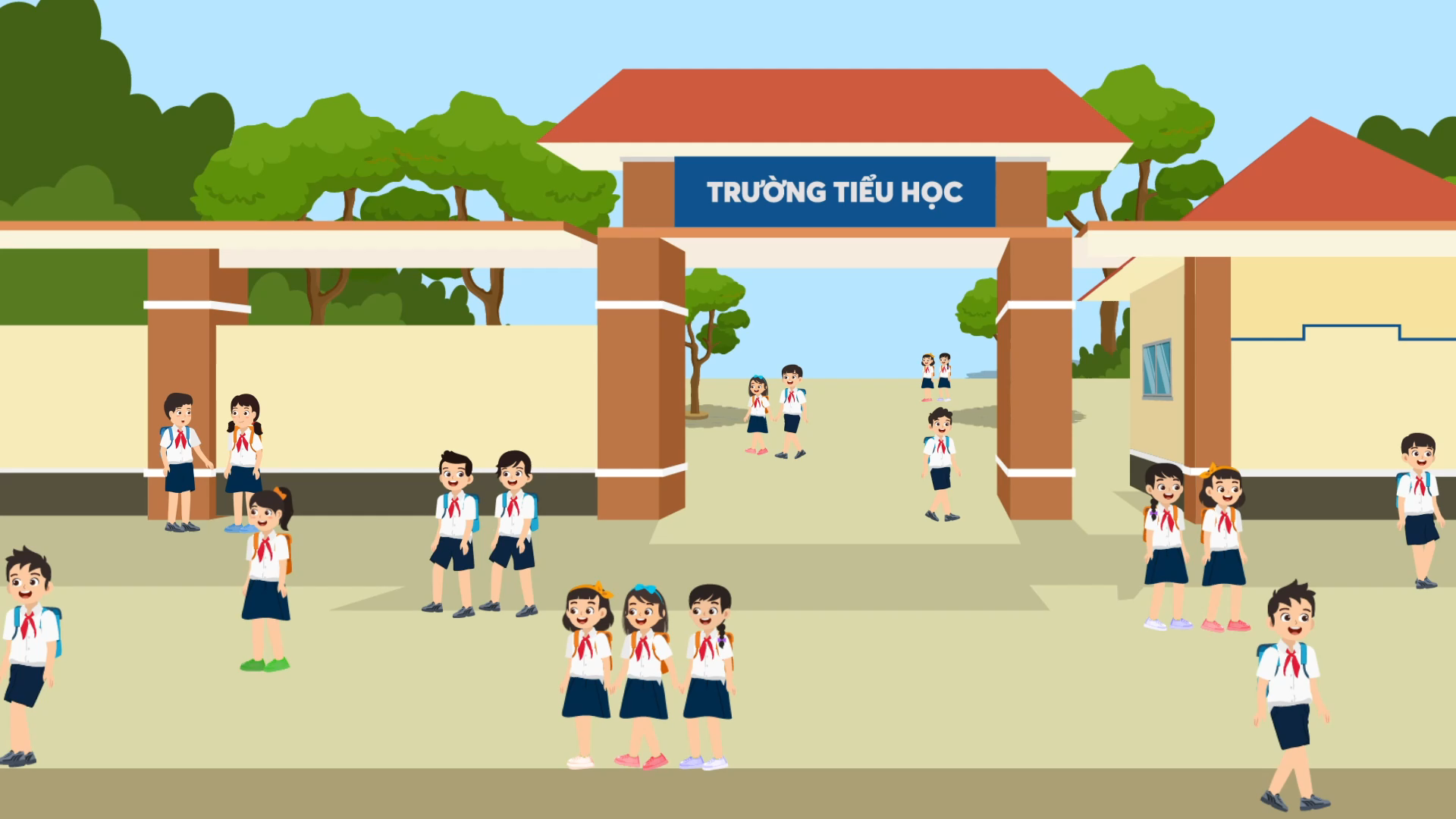 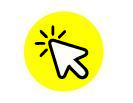 Tại sao máy tính của nhà An không chơi được cờ vua như máy tính nhà Bình?
7/1/2023
Tin học lớp 4_NXB ĐH Vinh_Kiến tạo công dân toàn cầu
5
KHÁM PHÁ
7/1/2023
6
Tin học lớp 4_NXB ĐH Vinh_Kiến tạo công dân toàn cầu
KHÁM PHÁ
1. Thông tin trên trang web
2. Siêu văn bản
7/1/2023
7
Tin học lớp 4_NXB ĐH Vinh_Kiến tạo công dân toàn cầu
1. Thông tin trên trang web
7/1/2023
Tin học lớp 4_NXB ĐH Vinh_Kiến tạo công dân toàn cầu
8
2. Siêu văn bản
7/1/2023
Tin học lớp 4_NXB ĐH Vinh_Kiến tạo công dân toàn cầu
9
✔ Trên một trang web thường có các loại thông tin chính: văn bản, hình ảnh, âm thanh, video và các siêu liên kết.. 
✔ Văn bản đặc biệt tích hợp nhiều loại thông tin khác nhau như văn bản, hình ảnh, âm thanh, video và siêu liên kết gọi là siêu văn bản.
10
LUYỆN TẬP
7/1/2023
11
Tin học lớp 4_NXB ĐH Vinh_Kiến tạo công dân toàn cầu
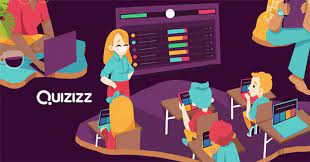 7/1/2023
Tin học lớp 4_NXB ĐH Vinh_Kiến tạo công dân toàn cầu
12
Đáp án gợi ý
Câu 2:  Tất cả đáp án đều đúng.
Câu 1:
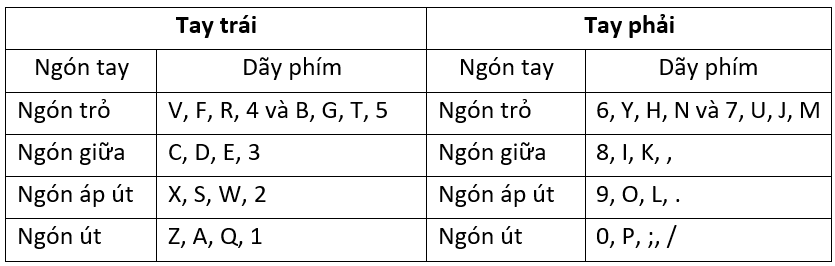 7/1/2023
Tin học lớp 4_NXB ĐH Vinh_Kiến tạo công dân toàn cầu
13
7/1/2023
14
Tin học lớp 4_NXB ĐH Vinh_Kiến tạo công dân toàn cầu
Nhiệm vụ thực hành
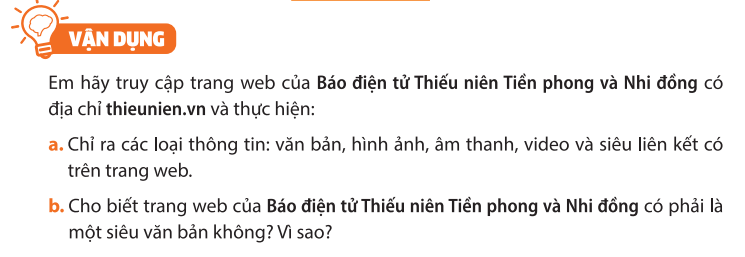 7/1/2023
Tin học lớp 4_NXB ĐH Vinh_Kiến tạo công dân toàn cầu
15
GHI NHỚ
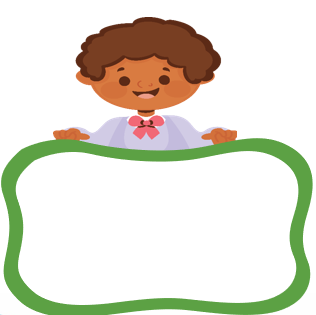 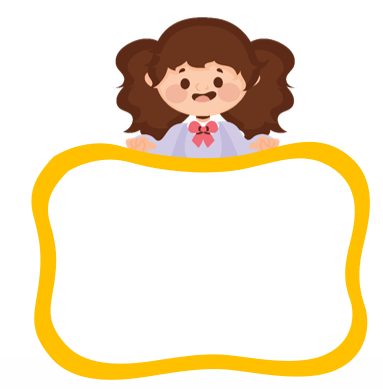 Siêu văn bản là loại văn bản đặc biệt, tích hợp nhiều loại thông tin như văn bản, hình ảnh, âm thanh, video và siêu liên kết.
Mỗi trang web cũng là một siêu văn bản.
7/1/2023
Tin học lớp 4_NXB ĐH Vinh_Kiến tạo công dân toàn cầu
16